25 6 13 16 3 6 12   19 18 6 5 10   13 32 5 6 11
ЧЕЛОВЕК среди людей
ФИЗМИНУТКА
ПРАКТИКУМ
БУКЛЕТ
Биосоциальное существо, обладающее даром речи, мышлением и способностью  изготавливать орудия труда
ЧЕЛОВЕК
ТЕРМИНЫ
ЗНАЧЕНИЕ ТЕРМИНОВ
МЕЖЛИЧНОСТНЫЕ ОТНОШЕНИЯ
ОСОБЕННАЯ СВЯЗЬ ЧЕЛОВЕКА С ОКРУЖАЮЩИМИ ЛЮДЬМИ.
СИМПАТИЯ
ВНУТРЕННЕЕ РАСПОЛОЖЕНИЕ, ПРИВЛЕКАТЕЛЬНОСТЬ.
СТЕРЕОТИП
ОБОБЩЁННОЕ И УПРОЩЁННОЕ ПРЕДСТАВЛЕНИЕ ОБ ОСОБЕННОСТЯХ ЛЮДЕЙ, ПРИНАДЛЕЖАЩИХ К ТОЙ ИЛИ ИНОЙ ГРУППЕ.
САНКЦИИ
СПОСОБЫ ПОРИЦАНИЯ И ПООЩРЕНИЯ.
ОБЩЕНИЕ
ОБМЕН ИНФОРМАЦИЕЙ В ОБЩЕСТВЕ.
КОНФЛИКТ
СТОЛКНОВЕНИЕ.
РЕЧЬ
СРЕДСТВО ОБЩЕНИЯ ЛЮДЕЙ.
МЕЖЛИЧНОСТНЫЙ КОНФЛИКТ
СТОЛКНОВЕНИЕ НЕСКОЛЬКИХ УЧАСТНИКОВ, КАЖДЫЙ ИЗ КОТОРЫХ ОТСТАИВАЮТ СВОЮ ПОЗИЦИЮ, ВЫСТУПАЯ ПРОТИВ ИНТЕРЕСОВ ОСТАЛЬНЫХ УЧАСТНИКОВ СОБЫТИЯ.
Заполнить пробел в схеме
МЕЖЛИЧНОСТНЫЕ
 ОТНОШЕНИЯ
ОБЩЕНИЕ
ЧЕЛОВЕКА
это ОСОБЕННАЯ СВЯЗЬ
с   ОКРУЖАЮЩИМИ
ЛЮДЬМИ
[Speaker Notes: ЭТО]
основа межличностных  
                                       отношений
ЧУВСТВА
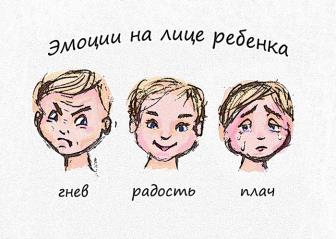 СИМПАТИЯ
АНТИПАТИЯ
Удовольствие
Радость 
Восторг 
Доверие
Нежность 
Любовь
Горе 
Обида
Гнев 
Тоска
Важное условие межличностных отношений
ПОНЯТЬ  ДРУГОГО
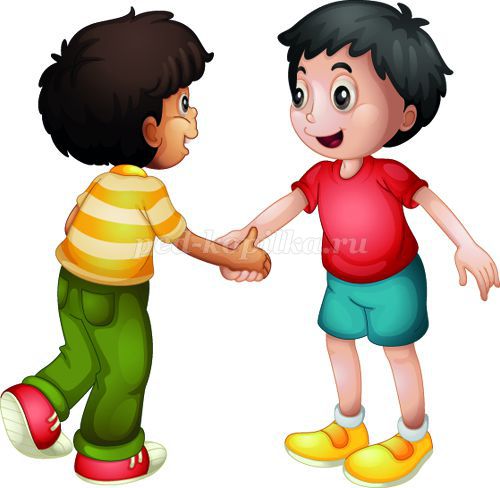 ВИДЫ межличностных отношений
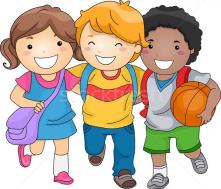 ЗНАКОМСТВО.
ПРИЯТЕЛЬСТВО.
ТОВАРИЩЕСТВО.
ДРУЖБА. 
ЛЮБОВЬ
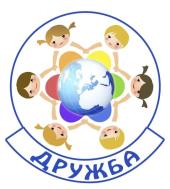 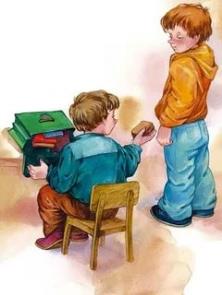 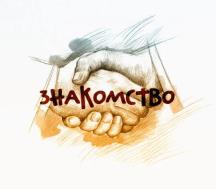 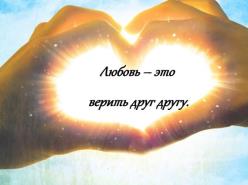 Маша и Юля отдыхали вместе в лагере.
ЗНАКОМСТВО
Саша и Федя всегда готовы прийти друг другу на выручку.
Глеб и Настя – одноклассники.
Диана и Марина вместе идут домой после уроков.
У Паши есть соседка тётя Зина. Они здороваются при встрече.
6) Серёжа и Данил иногда вместе играют во дворе в футбол.
7) Серёжа и Данил всё свободное время проводят вместе –  играют во дворе в футбол, ходят в кино и кафе.
8) Сергей и Данил живут в соседних дворах и по пути в школу  здороваются.
9) Сергей и Данил – одноклассники, у них хорошие отношения, хотя они часто спорят по разным вопросам.
10) У меня появилась СОБАКА и я её очень…
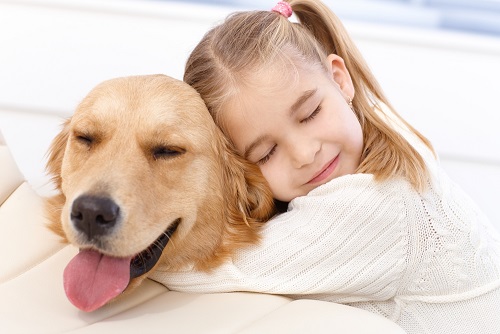 Критерии оценки:«5» – 9-10 б.       «4 » – 7-8 б.          «3» – 5-6 б.
Знакомство.
Дружба.
Товарищество.
Приятельство.
Знакомство.
Приятельство.
Дружба.
Знакомство.
Товарищество.
Любовь.
С момента рождения ЧЕЛОВЕК  является членом той или иной группы.
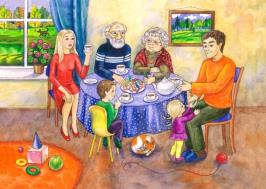 В какие  группы входишь ты?
СЕМЬЯ

КЛАСС

ГОРОДСКОЙ ЖИТЕЛЬ

СЕКЦИЯ, КРУЖОК
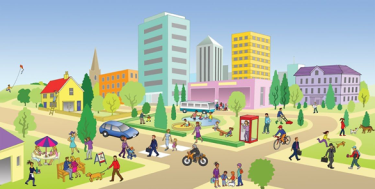 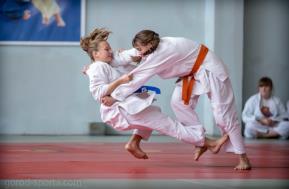 Команда – это значит вместе,
Команда – все за одного.
Здесь всё по совести и чести,
Здесь не обидят никого.
Команда нас объединяет 
Не испугаемся преград,
Здесь каждый свое дело знает,
Работает на результат.
Прочитайте  текст и выполните задание.
Выделите смысловые фрагменты текста.
Какова, по мнению автора, роль заботы в отношениях людей? 
Какие примеры добрых поступков приведены в тексте?
Выделите смысловые фрагменты текста.
Забота скрепляет отношения между людьми.
Забота родителей о детях и забота детей о семье, школе.
Забота как проявление чувства любви, дружбы, патриотизма.
Человеку легко делать добрые дела.
Какова, по мнению автора, роль заботы в отношениях людей? 

Забота скрепляет отношения между людьми, объединяет  людей, крепИт память о прошлом и направлена целиком на будущее.
Какие примеры добрых поступков приведены в тексте?
1. Накормить ребёнка.
2. Провести через дорогу старика.
3. Уступить место в трамвае.
4. Хорошо работать.
5. Быть вежливым и обходительным.
ЗАЧЕМ ЧЕЛОВЕКУ ОБЩЕНИЕ?
Давайте попробуем порассуждать…


Вспомним определение термина  
из курса обществознания.
ОБЩЕНИЕ
ЭТО
ОБМЕН ИНФОРМАЦИЕЙ В ОБЩЕСТВЕ
«ТОНКИЕ» вопросы
Какую роль играет общение в отношениях…
1) Через общение человек получает знания …
ОБ ОКРУЖАЮЩЕМ МИРЕ.
2) С помощью общения происходит передача …
ОПЫТА, УСВОЕНИЕ НРАВСТВЕННЫХ ЦЕННОСТЕЙ.
3) Благодаря общению люди учатся оценивать… 
ПОСТУПКИ и ОТНОШЕНИЯ.
4) В общении формируется… 
ХАРАКТЕР (индивидуальные свойства человека)
ДИКТАНТ ЗНАЧЕНИЙ
Задание: 
записать значение слов по теме «Человек среди людей», соблюдая орфографию.
ДИКТАНТ ЗНАЧЕНИЙ
Обобщённое и упрощённое представление об особенностях людей, принадлежащих к той или иной группе.
Средство общения людей.
Способы порицания и поощрения.
Столкновение. 
Биосоциальное существо, обладающее даром речи, мышлением и способностью  изготавливать орудия труда.
ДИКТАНТ ЗНАЧЕНИЙ
СТЕРЕОТИП.
РЕЧЬ.
САНКЦИИ.
КОНФЛИКТ.
ЧЕЛОВЕК
КОНЕЧНЫЙ ПРОДУКТ УРОКА
Домашнее задание
ТЕСТ
ПРЕЗЕНТАЦИЯ по теме «Человек среди людей»
Составить КРОССВОРД  по теме «Человек среди людей»
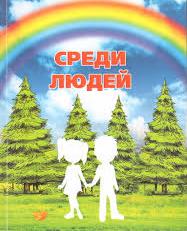